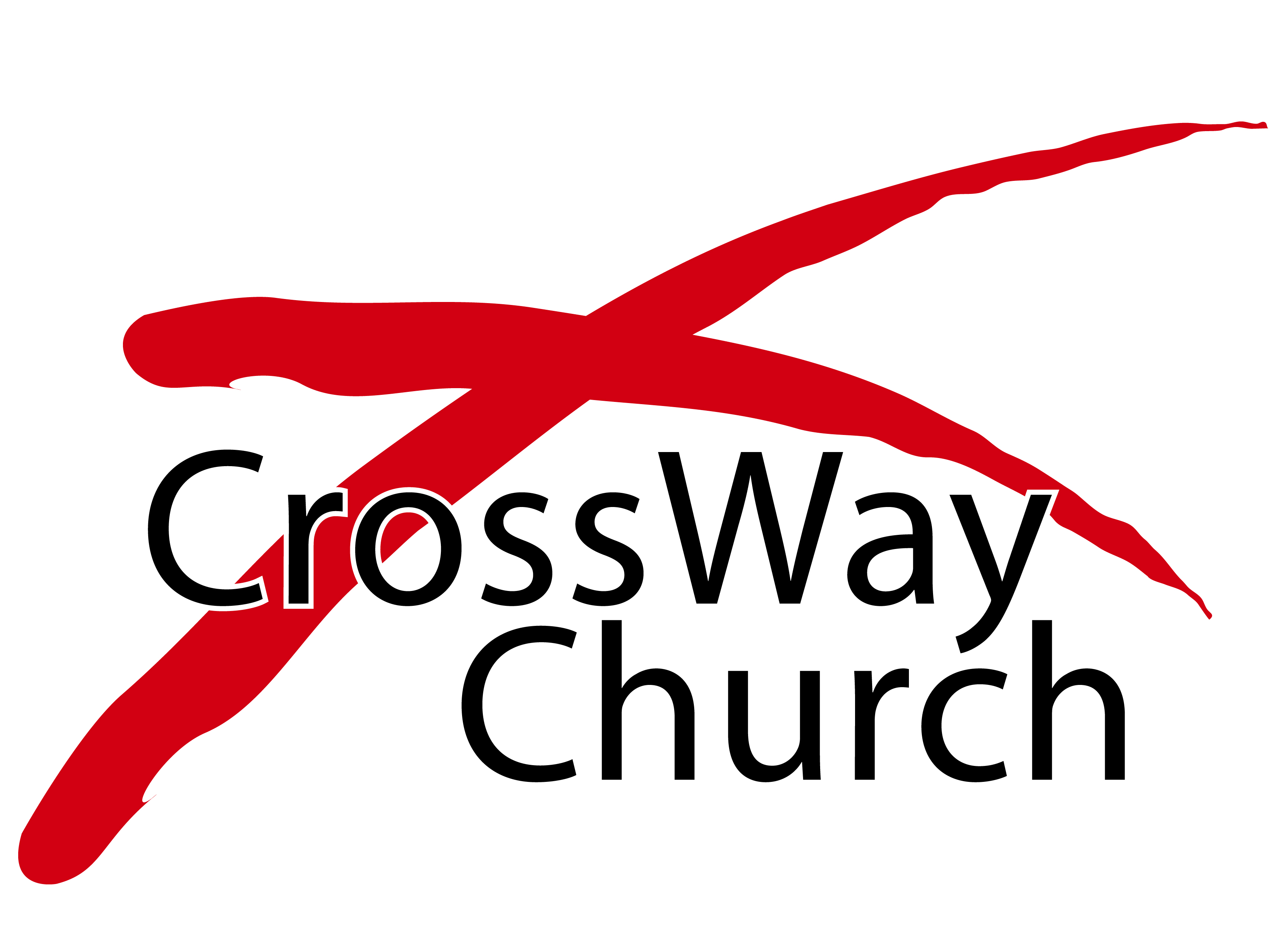 Three Essentials of a Gospel-Centered Community
A Special Message for the New Year
Colossians 1:3-6
© January 5, 2020
  Pastor Paul K. Kim
CHURCH: WHAT IS IT AND WHAT IS IT NOT?
A church is not a building but the people of God (1 Pet. 2:10).

A church is not a business enterprise but the body of Christ (1 Cor. 12:27).

A church is not a man-made organization but the temple of the Holy Spirit (1 Cor. 6:19).

A church is not the fruit of a human manifesto but the fruit of the gospel (Col. 1:3-6).
3 We always thank God, the Father of our Lord Jesus Christ, when we pray for you, 4 since we heard of your faith in Christ Jesus and of the love that you have for all the saints, 5 because of the hope laid up for you in heaven. Of this you have heard before in the word of the truth, the gospel, 6 which has come to you, as indeed in the whole worldit is bearing fruit and increasing—as it also does among you, since the day you heard it and understood the grace of God in truth.Colossians 1:3-6
3 We always thank God, the Father of our Lord Jesus Christ, when we pray for you, 4 since we heard of your faith in Christ Jesus and of the love that you have for all the saints, 5 because of the hope laid up for you in heaven. Of this you have heard before in the word of the truth, the gospel, 6 which has come to you, as indeed in the whole worldit is bearing fruit and increasing—as it also does among you, since the day you heard it and understood the grace of God in truth.Colossians 1:3-6

* Hence, a true biblical church is a Gospel-centered community.
WHAT ARE THREE ESSENTIALS OF A GOSPEL-CENTERED COMMUNITY?
1)   FAITH in Christ Jesus: First and foremost, a gospel-centered church is a community of FAITH.

4 since we heard of your faith in Christ Jesus and of the love that you have for all the saints, 5 because of the hope laid up for you in heaven. Of this you have heard before in the word of the truth, the gospel, 6 which has come to you, as indeed in the whole world it is bearing fruit and increasing. (vs. 4-6a)

“Faith” does NOT mean faith in anything (as in all faiths lead to the same destination/salvation); nor is it faith in itself (as in optimism/PMA).
It is “the faith in Christ Jesus” that gives a new birth to sinners, which in turn gathers the believers as a local church—a people of God in Christ.
Without this faith, it is not a church—despite building, programs, & crowd.
How, then, shall we live out our lives as a community of faith?
WHAT ARE THREE ESSENTIALS OF A GOSPEL-CENTERED COMMUNITY?
1)   FAITH in Christ Jesus: First and foremost, a gospel-centered church is a community of FAITH.

20 I have been crucified with Christ. It is no longer I who live, but Christ who lives in me. And the life I now live in the flesh I live by faith in the Son of God, who loved me and gave himself for me.
Galatians 2:20

Faith in Christ means not a mental belief (assent) but a spiritual union with Christ in his death and resurrection, and also the life of Christ in us. 
This union results in two aspects of change: (1) positionally, Christ’s death & resurrection becomes ours, but (2) conditionally, only when we live by faith in Christ by giving him the Lordship, we experience the life of Christ.
Are you living by the guidance of Scripture daily and also in your church life—rather than by the cultural norms or your own convictions?
WHAT ARE THREE ESSENTIALS OF A GOSPEL-CENTERED COMMUNITY?
2)   LOVE for One Another: Second, a gospel-centered church is a community of LOVE.

4 since we heard of your faith in Christ Jesus and of the love that you have for all the saints, 5 because of the hope laid up for you in heaven. Of this you have heard before in the word of the truth, the gospel, 6 which has come to you, as indeed in the whole world it is bearing fruit and increasing. (vs. 4-6a)

Notice the similarities and differences between the old commandment and the new commandment; both are to love others as a way of life.
But the differences are: (1) love the saints/one another first, (2) as Christ loved us (beyond unselfish way but sacrificial way like Jesus), (3) Christ’s love is not only standard but also motivation to love by the Spirit’s power. 
As a result of this love, the world will know that we belong to Christ.
How, then, shall we live out our lives as a community of love?
WHAT ARE THREE ESSENTIALS OF A GOSPEL-CENTERED COMMUNITY?
2)   LOVE for One Another: Second, a gospel-centered church is a community of LOVE.

1 …when Jesus knew that his hour had come to depart out of this world to the Father, having loved his own who were in the world, he loved them to the end . . . 14 If I then, your Lord and Teacher, have washed your feet, you also ought to wash one another's feet . . .16 By this we know love, that he laid down his life for us, and we ought to lay down our lives for the brothers. (John 13:1, 14; 1 John 3:16)

Love is not mere “feelings” but actions/attitudes that reflect Jesus’ love.
Here are four ways: (1) incarnational love—putting oneself in others’ place (1 Cor. 9:19-23) (2) perpetual commitment to love (Jn. 13:1) (3) foot-washing/ forbearing love (Jon 13:14; Col. 3:14), (4) sacrificial serving/love (1 Jn 3:16).
Are you loving all the believers with an incarnational, perpetual, forbearing, sacrificial love—rather than by the worldly conditional love?
WHAT ARE THREE ESSENTIALS OF A GOSPEL-CENTERED COMMUNITY?
3)   HOPE Laid in Heaven: Third, a gospel-centered church is a community of HOPE.

4 since we heard of your faith in Christ Jesus and of the love that you have for all the saints, 5 because of the hope laid up for you in heaven. Of this you have heard before in the word of the truth, the gospel, 6 which has come to you, as indeed in the whole world it is bearing fruit and increasing. (vs. 4-6a)

Notice that faith and love are built upon the hope of what’s coming for us.
Hope is about things invisible (Rom. 8:24-25)—i.e., the eternal salvation and reward in heaven; without hope laid up for us in heaven, our faith becomes only for the visible and temporal things (= prosperity gospel).
This hope comes from hearing the gospel and believing its promises.
How, then, shall we live out our lives as a community of hope?
WHAT ARE THREE ESSENTIALS OF A GOSPEL-CENTERED COMMUNITY?
3)   HOPE Laid in Heaven: Third, a gospel-centered church is a community of HOPE.

2  Set your minds on things that are above, not on things that are on earth. 3 For you have died, and your life is hidden with Christ in God. 4 When Christ who is your life appears, then you also will appear with him in glory. 5 Put to death
therefore what is earthly in you: sexual immorality, impurity, passion, evil desire, and covetousness, which is idolatry. (Colossians 3:2-5) 

To live with hope, we need to seek the things above not the earthly things.
Here are three ways: (1) seek not religious things but Christ’s values & holiness (Matt. 5:1-13) (2) seek endurance by work of faith, labor of love, and steadfast hope (1 Thess. 1:3), (3) seek hope in your hardships that produce endurance, which gives you more assured hope (Rom. 5:2-5).
Are you living by this lasting hope laid up for you in heaven—rather than by the quick fixes of the worldly hope?
A Community of Faith, Hope and Love
Faith is directed towards God, love towards others (both within the Christian fellowship and beyond it) and hope towards the future, in particular, the glorious coming of our Lord Jesus Christ. Similarly, faith rests of the past; love works in the present; hope looks to the future. Every Christian without exception is a believer, a lover and a hoper (not necessarily an optimist, since 'optimism' is a matter of temperament, 'hope' of theology). Faith, hope and love are thus sure evidences of regeneration by the Holy Spirit. Together they completely reorient our lives, as we find ourselves being drawn up towards God in faith, out towards others in love and on towards the Parousia in hope. The new birth means little or nothing if it does not pull us out of our fallen introversion and redirect us towards God, Christ and our fellow human beings.
— John R.W. Stott
THREE PRACTICAL QUESTIONS FOR OUR EVERYDAY LIFE
n what ways do you need to turn away from the worldly view of what church is? Why is it so important to think rightly about church?

What would it mean for you to become an active builder of a Gospel-centered community at CrossWay (or at your home church)?

What is your first step in living out faith, love, and hope in your church life? Among the three essentials, which would you sense the nudging of the Spirit most as your starting point?
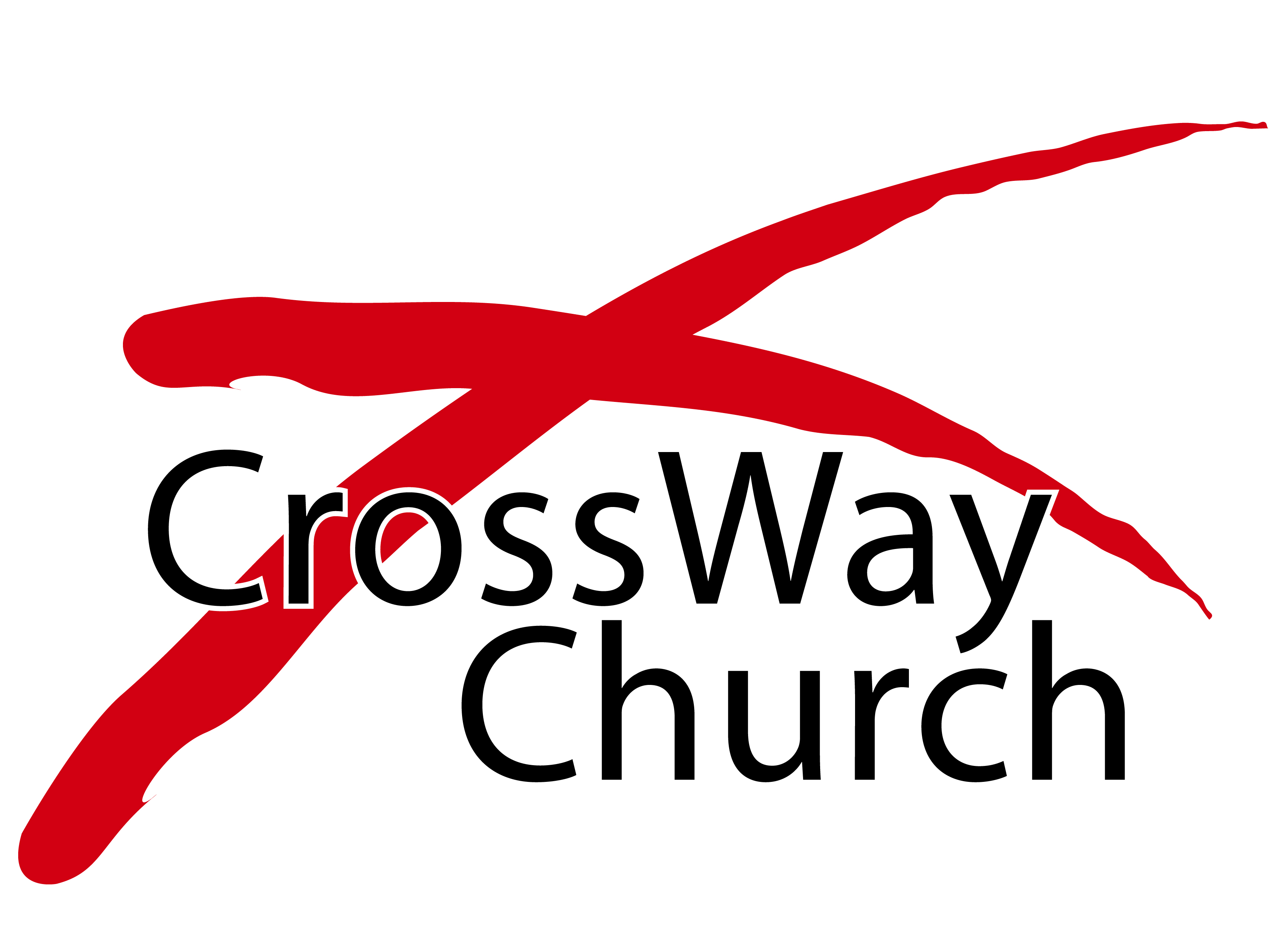